Project PlanSemester Two
Ernie Costa
Michael Daniels
Lindsay Graham
Erik Olson
Dion St. Hilaire
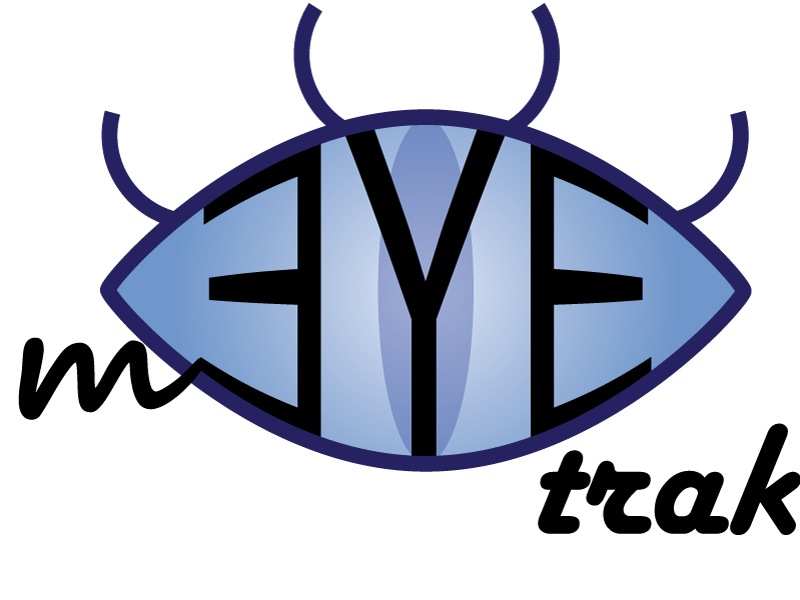 Features
Cross Carrier Communication
Privacy Settings
Secure Data Transmission
Easily expandable and portable
Direct dialing, SMS, etc…
Buddy Tracking
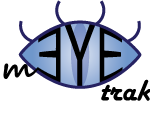 Progress Summary
Client Application
Server Application
Website
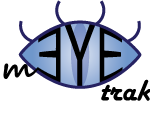 Upcoming Milestones
Milestone 1
Implement core features (refer to Design Document and reference high-priority items)
Milestone 2
Implement secondary, non-critical features and test and design poster
Milestone 3
Complete testing, create product manual, and finish presentation video
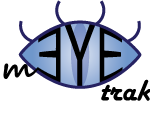 Questions?
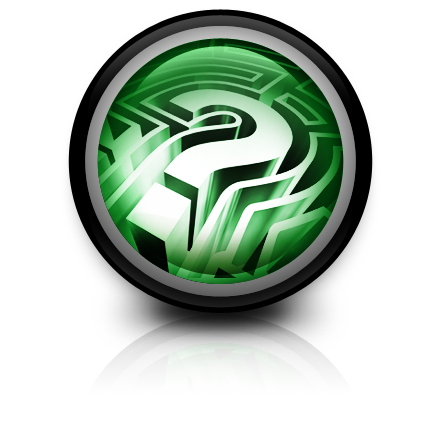